1) Meningioma
Gross :  Rounded mass attached to the dura compress the underlying brain.
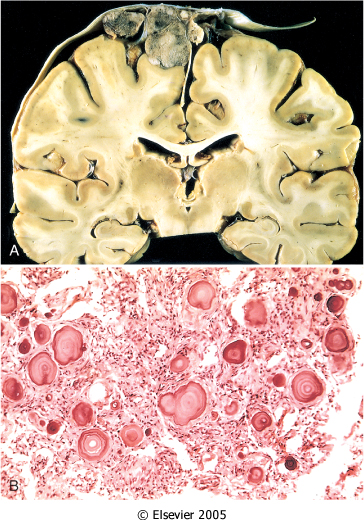 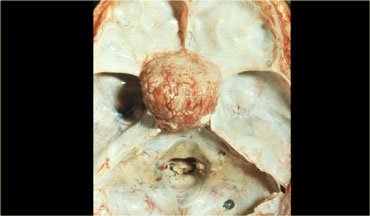 multilobular meningioma
Meningioma at the base of the skull
Histo :
  whorled pattern of tumor cell.
 psammoma bodies.
 Spindle and oval cell shape with esinophilic cytoplasm .
Additions :
 Benign tumor .
H.E stain 
 Origin : Meningothelial cells .
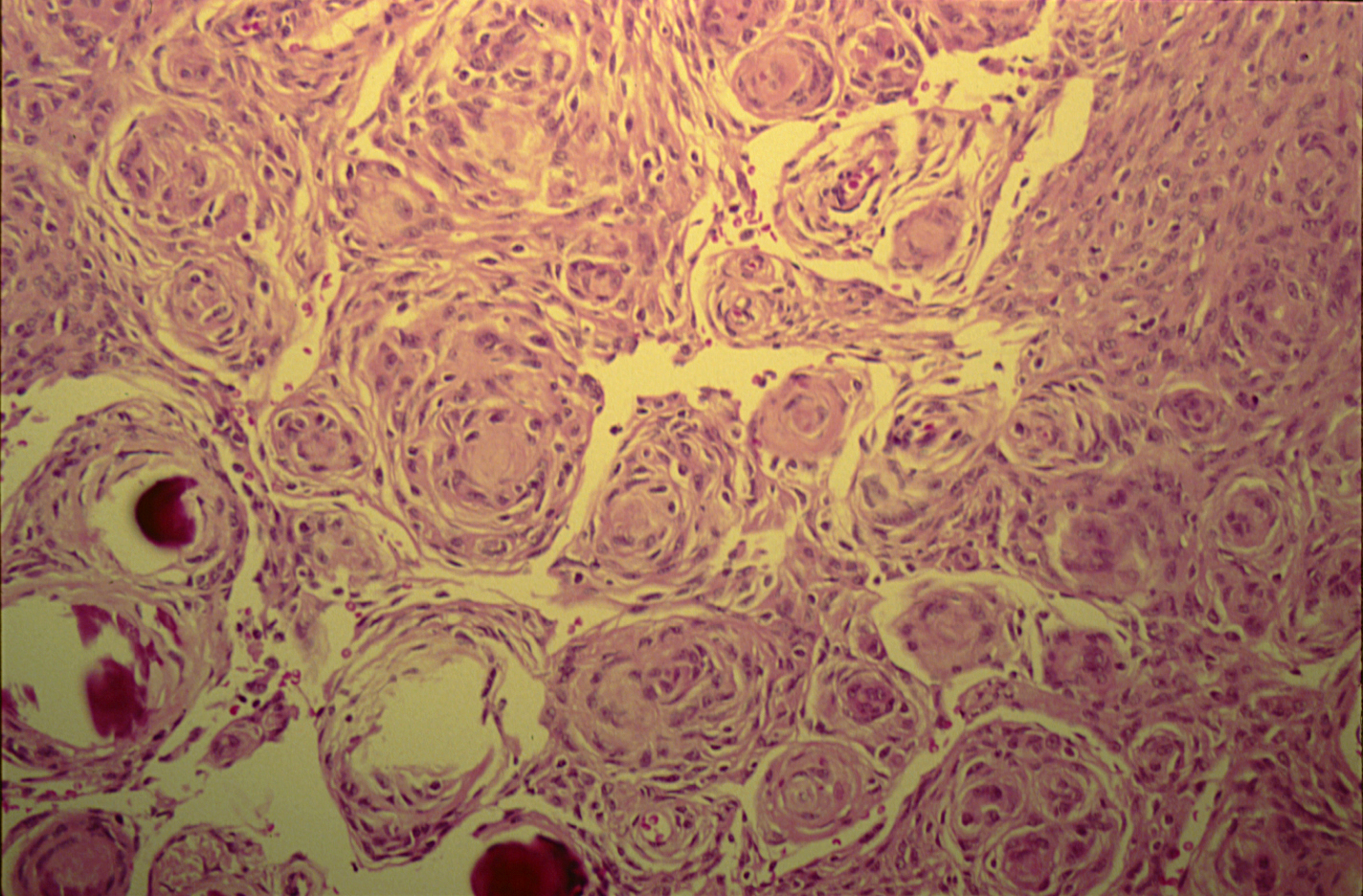 2) Glioblastoma multiforme
Gross : 
necrotic, hemorrhagic, infiltrating mass located intraparenchymal.
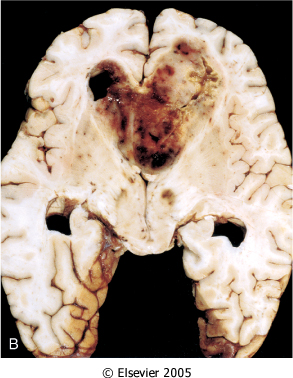 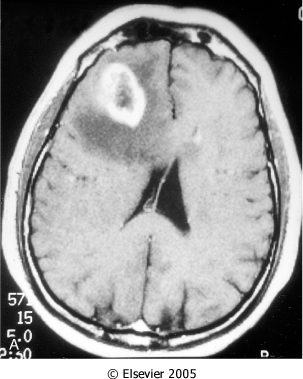 (CT) scan of a large tumor showing signal enhancement with contrast .
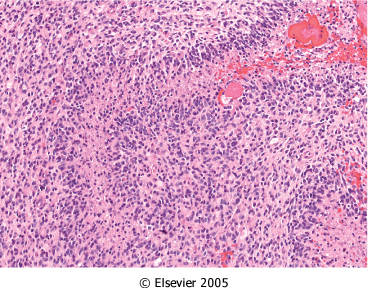 Histo : 
 pseudopalisading of malignant nuclei . 
 Foci of necrosis
 endothelial cell proliferation.
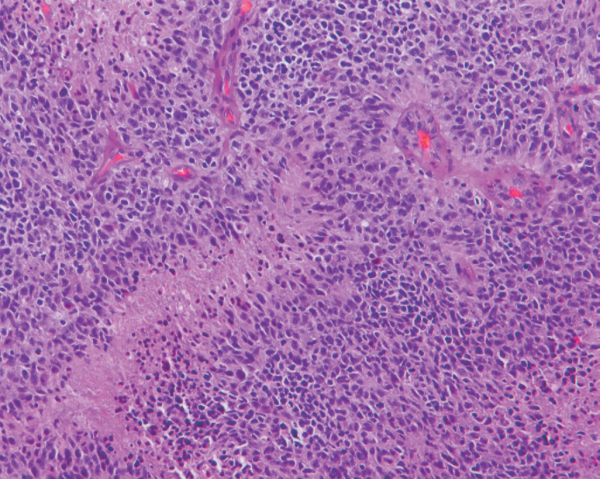 Additions :
 Malignant Grade 4 tumor .
 Genetic Affected  :  P53
 Treatment : Radiotherapy and Chemotherapy
3) Multiple sclerosis
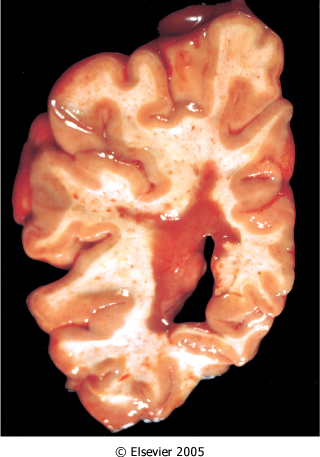 Gross : Brown plaque surrounding the lateral ventricle
Additions :

 Definition :  
Auto immune disease that demyelinated of axons.

Risk Factor : 
Genetic and Enviromental .
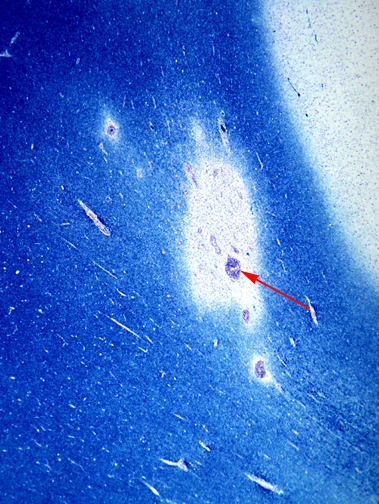 Histo :
 Intermittent unmyelinated area .
 Preserved of axons.
 infiltration of lymphocytes Inflammatory cells .
luxol fast blue stain / PAS
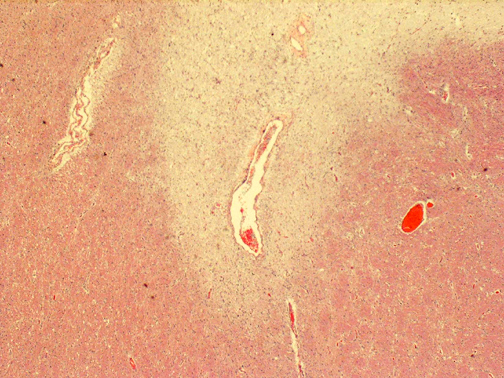 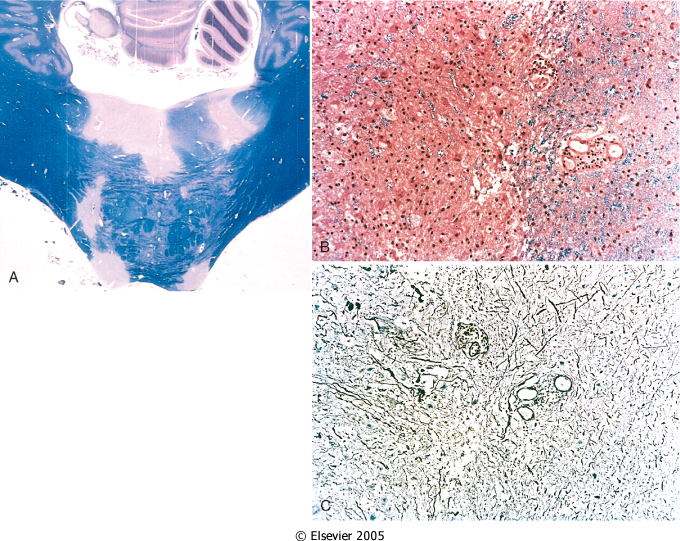 Silver stain
H&E stain
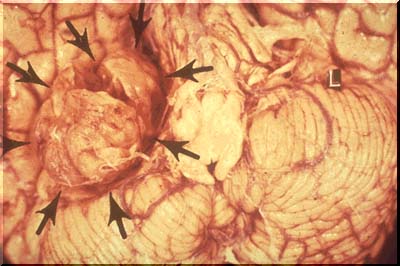 4) Schwannoma
Gross : 
 Well circumscribed mass at the cerebello-pontine angle.
Additions : 
A schwannoma is a benign tumor which can be cured by local excision .

Association with neurofibromatosis Type 2 Syndrome .
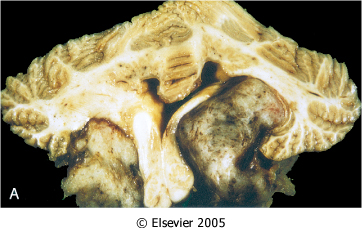 Bilateral eighth nerve schwannomas
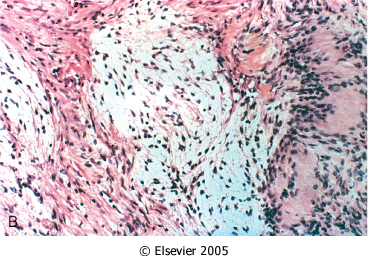 Histo : 
Cellular area with pseudopalisading nuclei (Antoni A) .
 looser area with fibromyxoid  change ( Antoni B ) .
verocay bodies.
Elongated spindle shaped Schwan cells.
( Antoni B )
( Antoni A )
5) Hydrocephalus
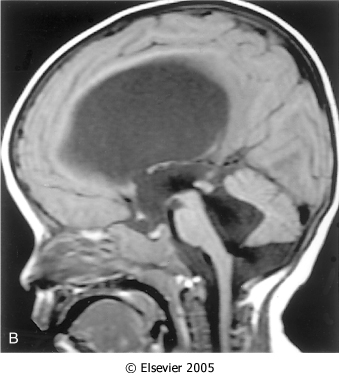 Additions : 
Definition : Accumulation of excessive CSF in ventricular system .

Causes : Congenital atrophy of brain , Meningitis
Gross : 
Marked dilatation of the ventricles.
MRI shows communicating hydrocephalus, involving all ventricles..
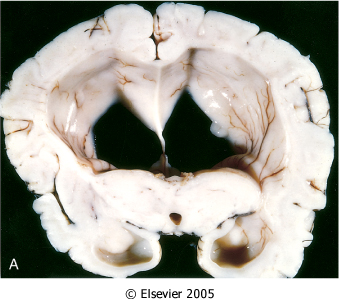 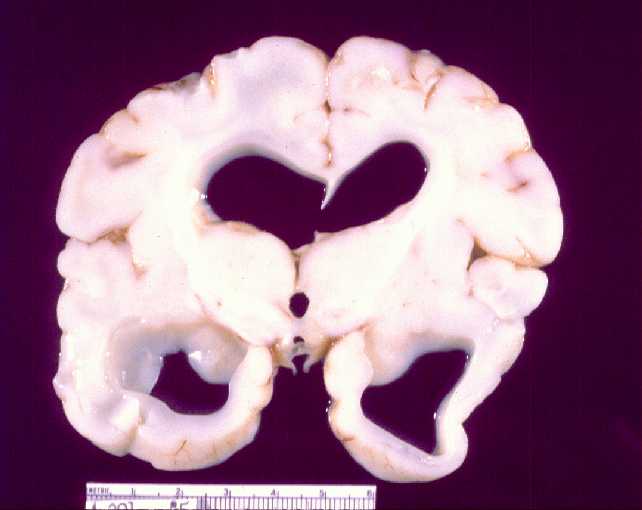 Dilated lateral ventricles through the midthalamus.
6) Pyogenic ( bacterial ) meningitis
Gross : 
A thick layer of supurative exudate covers the brain hemispheres and meninges .
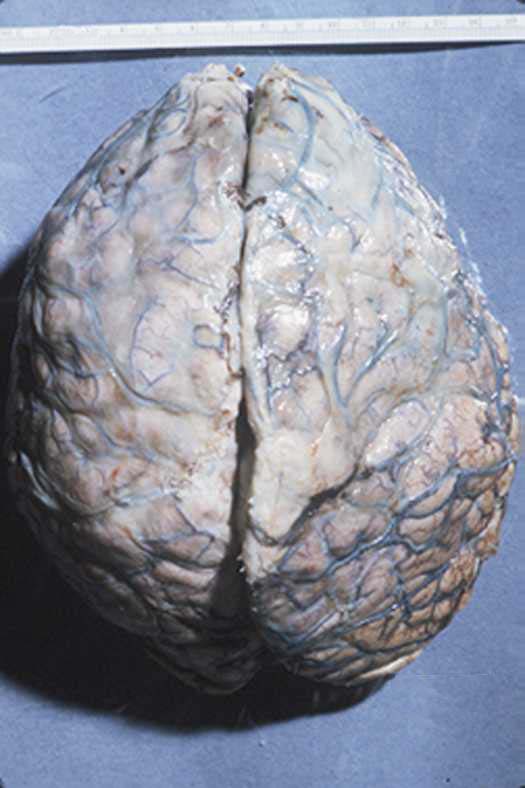 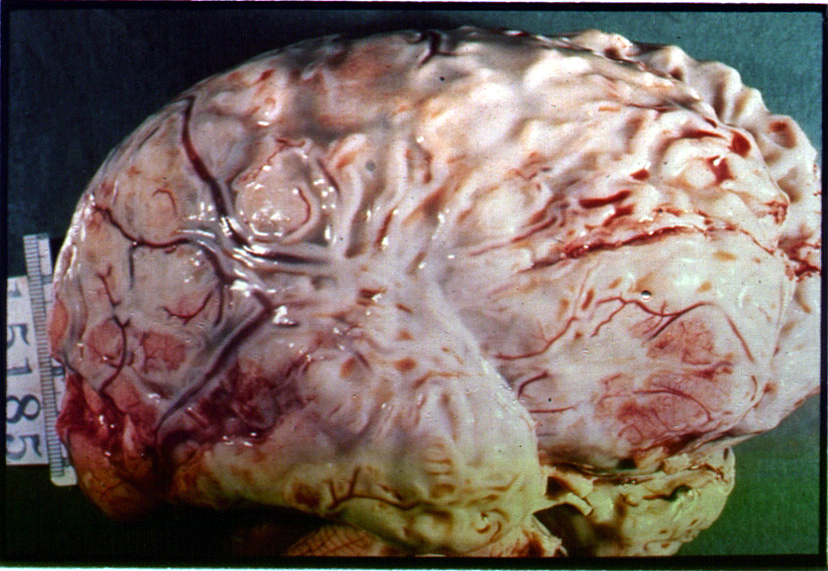 7) Brain abscess
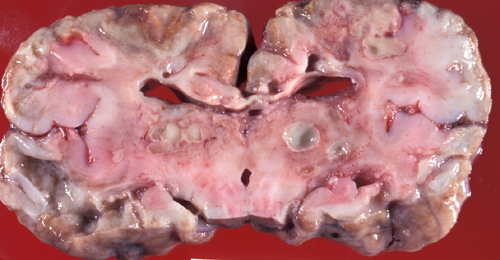 Gross : 
Capsulated lesions with central liquefactive necrosis.
8) subarachnoid hemorrhage
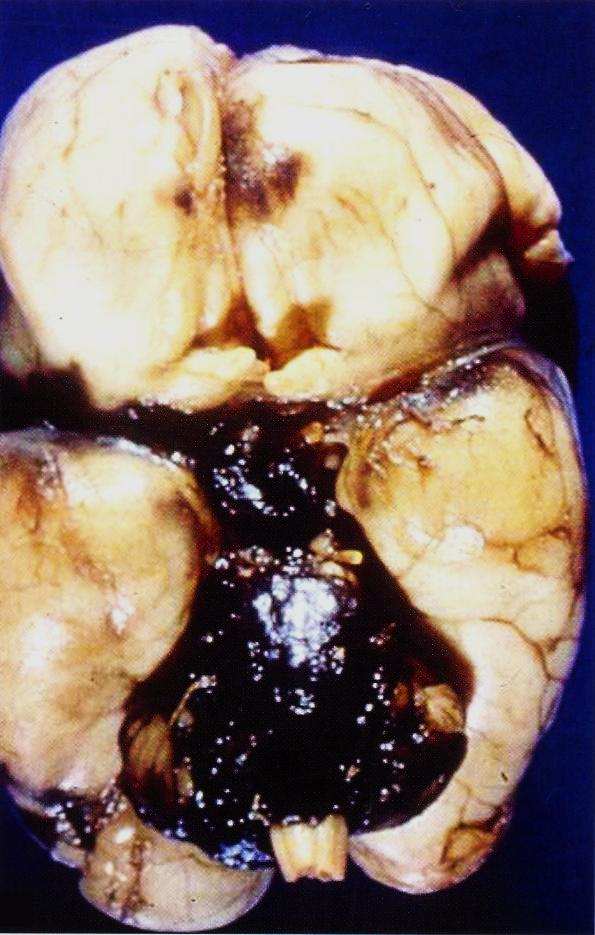 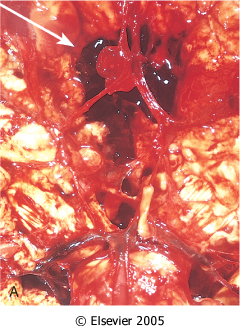 Extensive hemorrhage in the pons extension to fourth ventricle.
Aneurysm of the anterior  
       cerebral artery
Additions : 
Causes : 
- Rupture of Berry Aneurysm .
 - Polycystic Kidney Syndrome. 

Types of Aneurysms : 
Berry ( sacular ) .
Fusiform .

Common sites of aneurysms:  
Anterior communicating
artery , In circle of Willis

Subdural Hemorrhage causes by dural veins But subarachnoid hemorrhage causes by cerebral arteries .
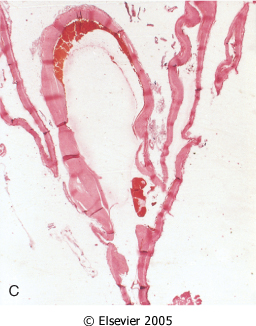 Hyalinized fibrous vessel wall.
9) Alzheimer disease
Gross : 
Cortical atrophy with thin gyri and widening sulci.
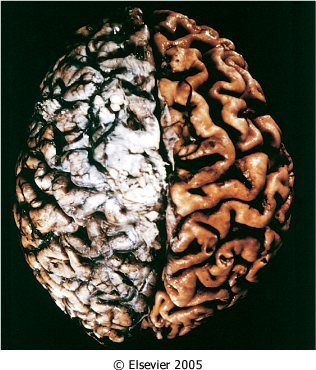 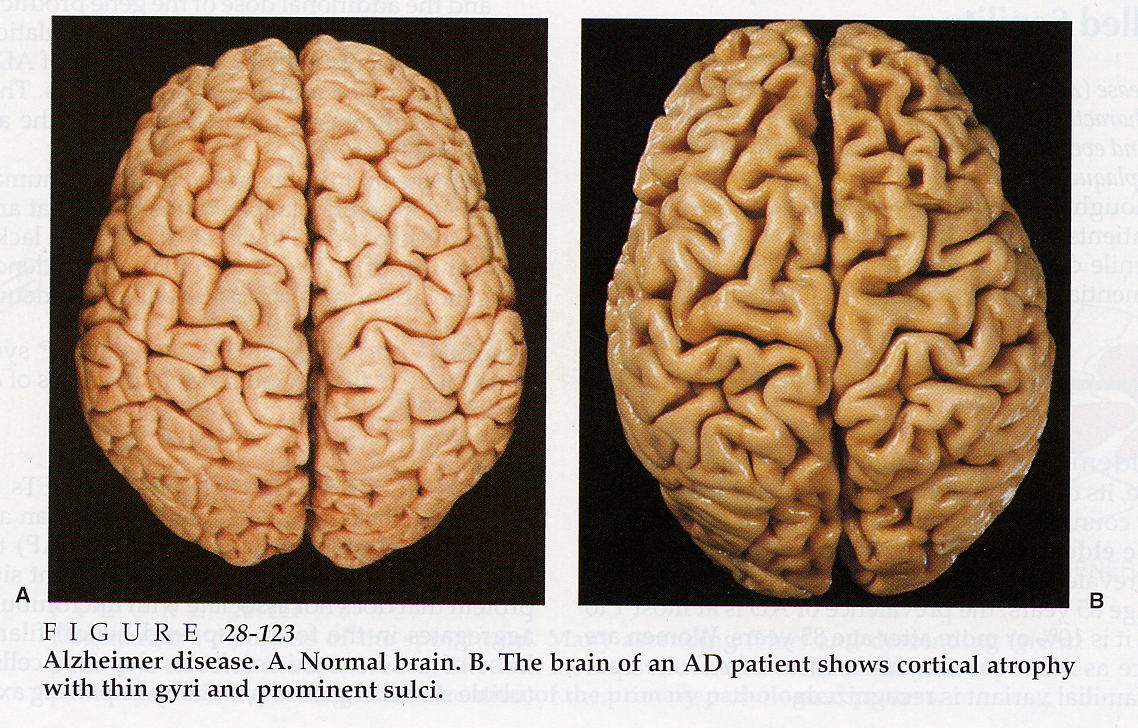 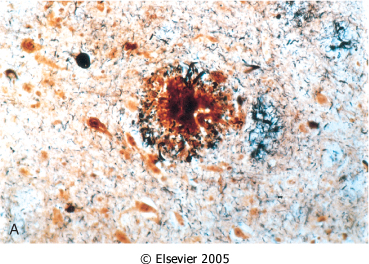 Histo :
  Neuritic plaque. 
 Neurofibrillary tangles.
 Amyloid deposition.
Neuritic plaque
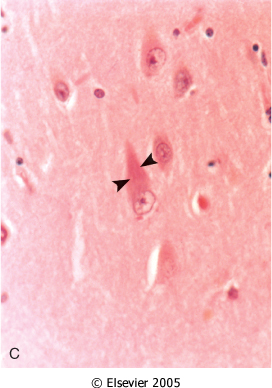 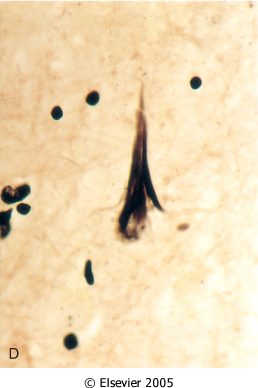 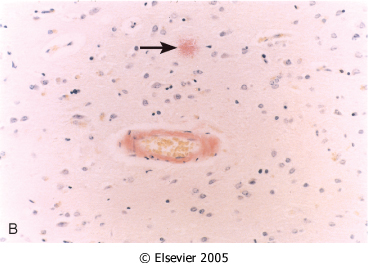 Neurofibrillary tangles
present within the neuronal cytoplasm.
Neurofibrillary tangles
present within the neurons.
Amyloid deposition in the blood vessels. ( Congo red stain )
Good Luck ..
Done By : 
Abdulaziz Alanazi
Abdulmajeed Altammami